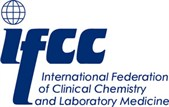 What is the best strategy to achieve compliance with QMS- and QC-requirements in the clinical laboratory?Prof. Dr. Egon AmannHochschule Hamm-LippstadtUniversity of Applied SciencesHamm, Germanyegon.amann@hshl.deDQCML Malawi program, Blantyre & Lilongwe, Feb. 26 & 28, 2018
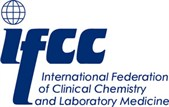 What is the Goal of this Workshop?


To enhance the participants’ understanding of strategies for dealing with several important aspects of QC before running patient tests and the key steps to establish an effective QMS.
 
To have the laboratory specialists and technical coworkers more effectively address the problems in implementing continuous quality improvement efforts in the clinical laboratory.
QM Workshop / Egon Amann
02.05.2018
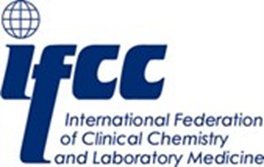 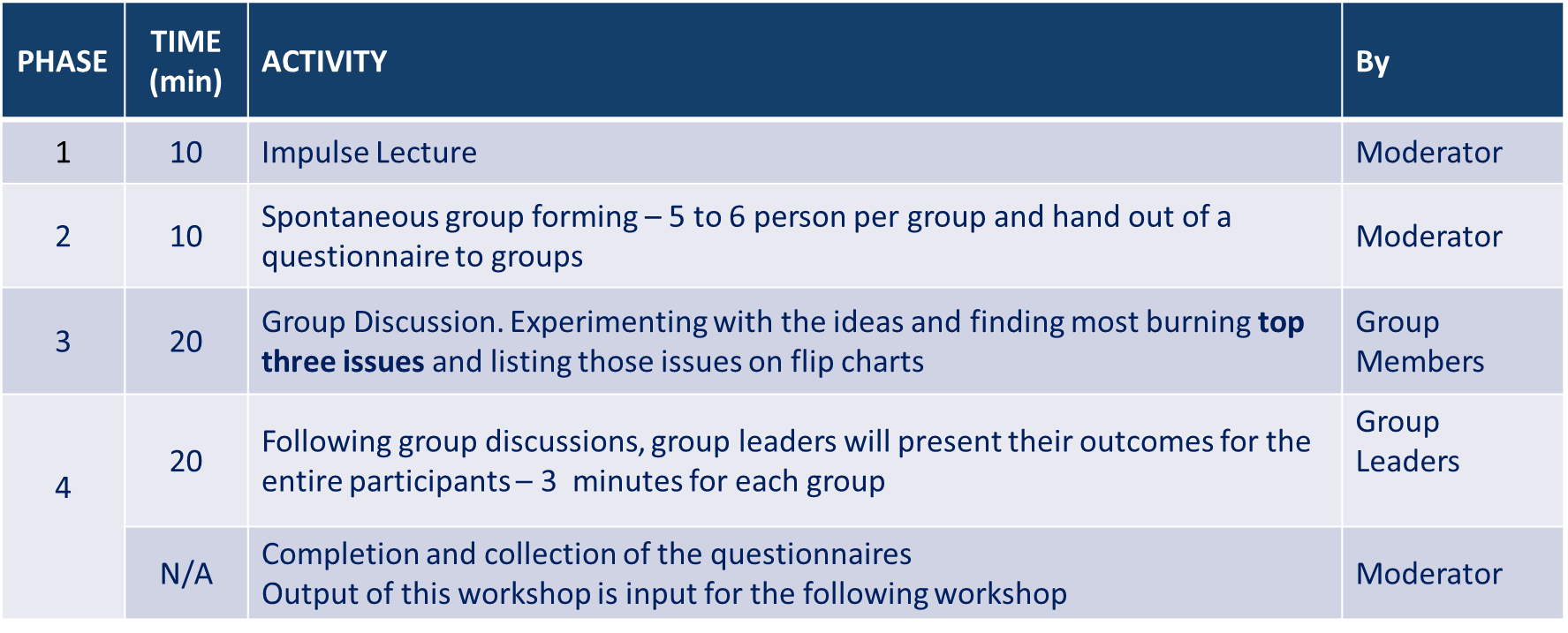 QM Workshop / Egon Amann
02.05.2018
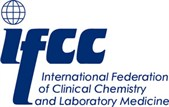 What We will Cover Today
Quality Management System (QMS)

Stepwise plan for implementing a QMS 
To implement the QMS in a logical way, the activities are divided over 4 phases of implementation, with each phase having a specific focus. 
The requirements in each phase are defined by international standards.
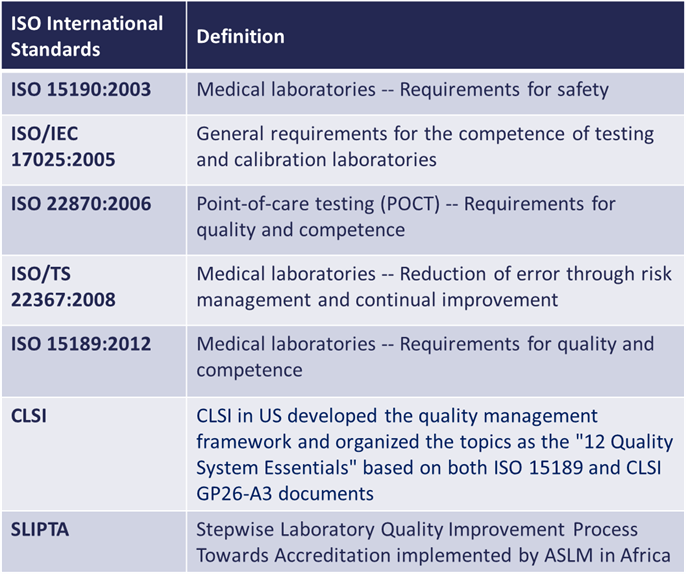 QM Workshop / Egon Amann
02.05.2018
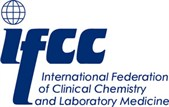 Laboratory Quality Stepwise Implementation Tool (LQSI)
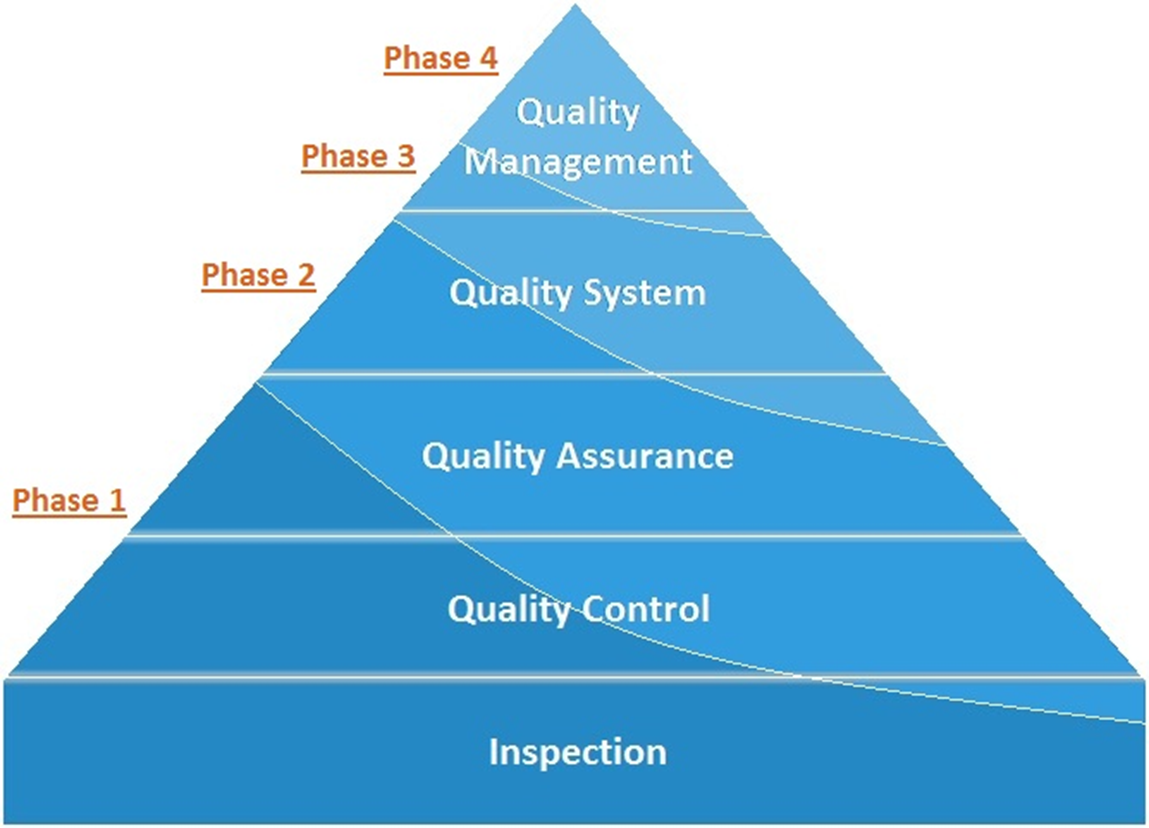 https://extranet.who.int/lqsi
QM Workshop / Egon Amann
02.05.2018
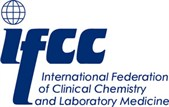 Focus of the Phases of the LQSI Tool
Phase 1: Ensuring that the primary process of the laboratory operates correctly and safely.

Phase 2: Controlling and assuring quality and creating traceability.

Phase 3: Ensuring proper management, leadership and organization.

Phase 4: Create continuous improvement and prepare for accreditation.
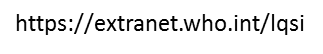 QM Workshop / Egon Amann
02.05.2018
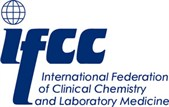 Focus of Phases of the LQSI Tool
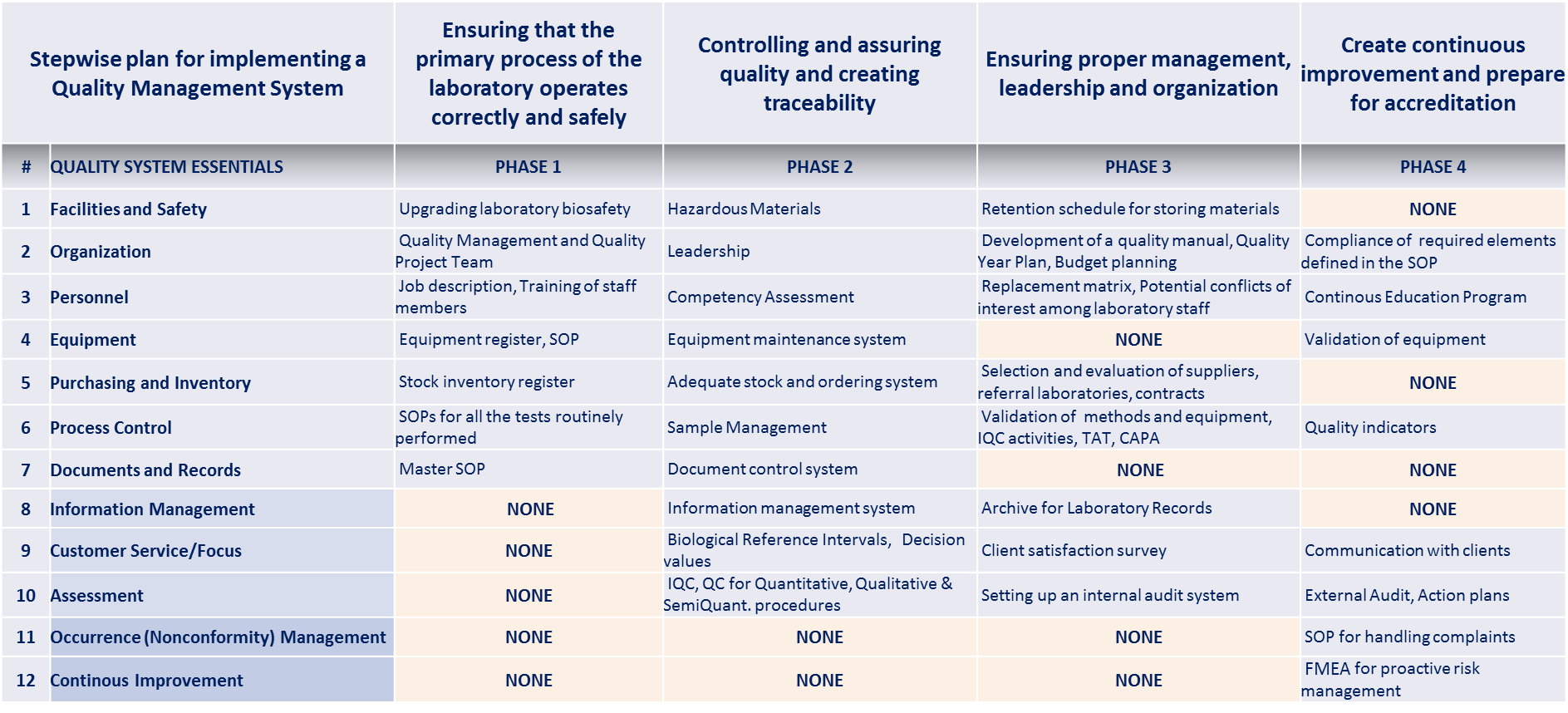 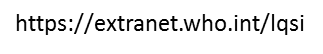 QM Workshop / Egon Amann
02.05.2018
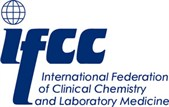 Checklist
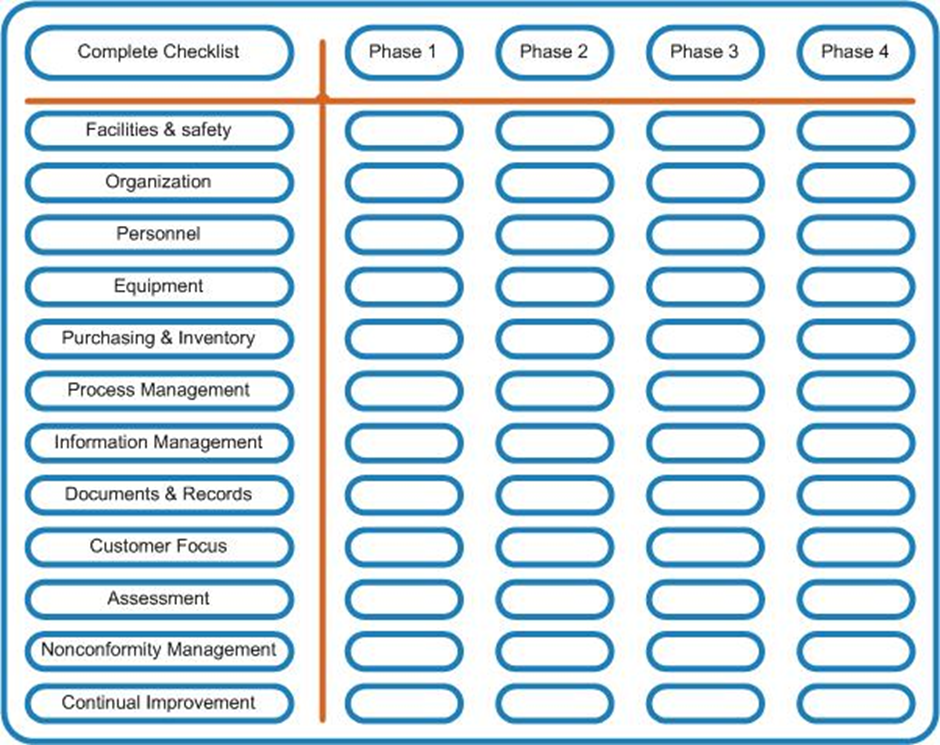 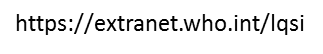 QM Workshop / Egon Amann
02.05.2018
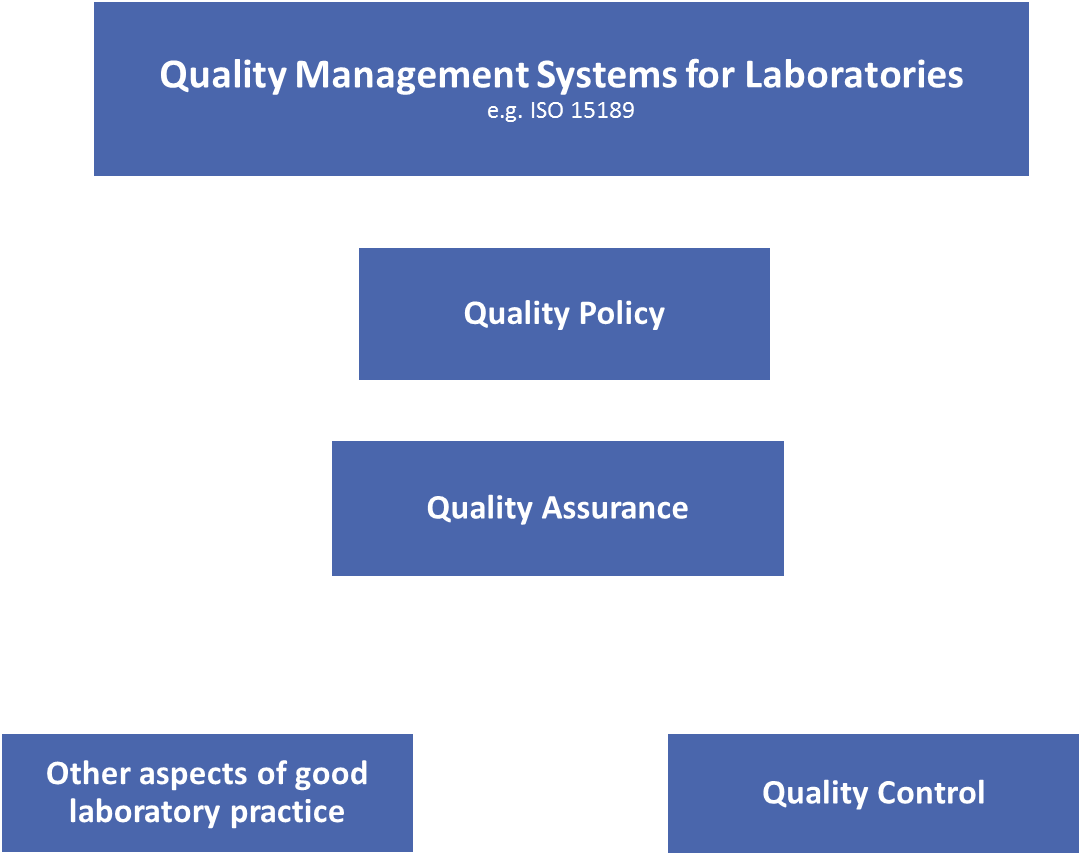 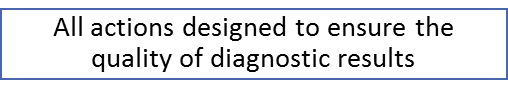 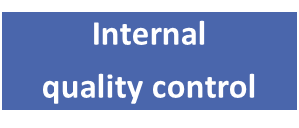 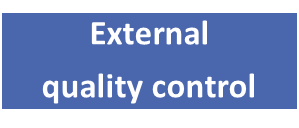 QM Workshop / Egon Amann
02.05.2018
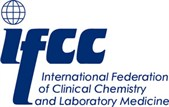 IQC / EQC
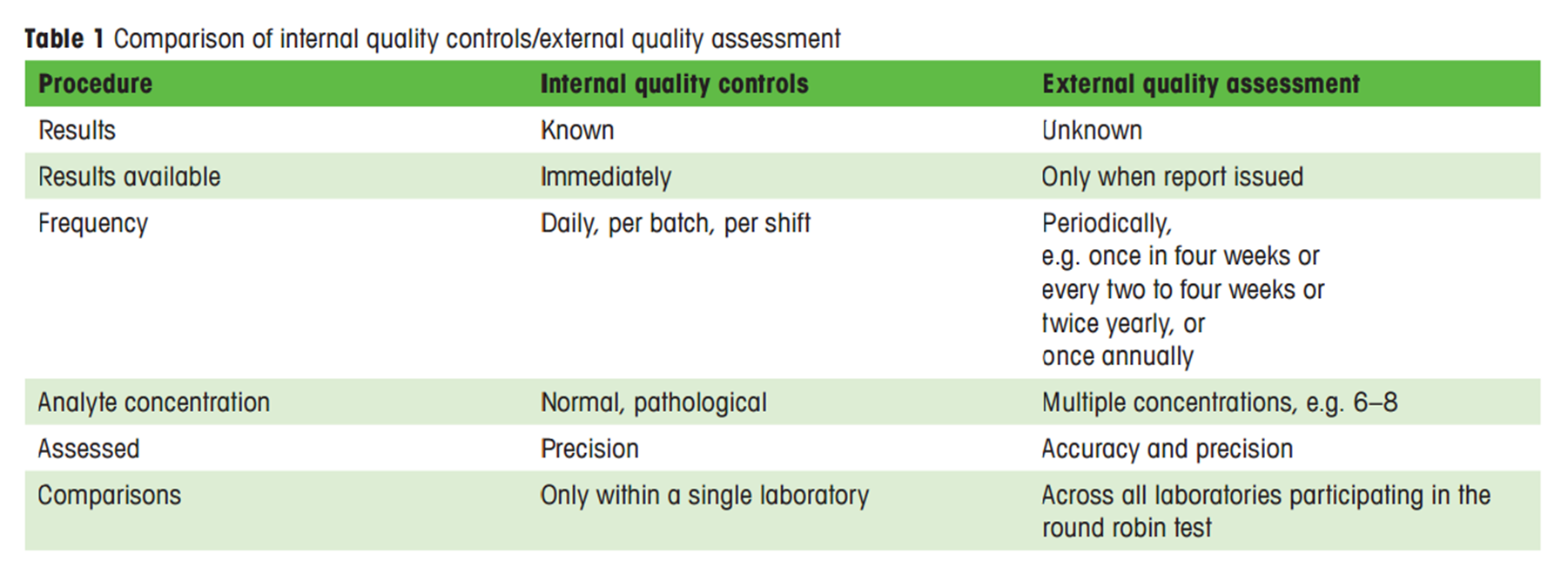 Amann E. Quality assurance in medical laboratories. Paths to global competence standards. www.q-more.com/en/ | q&more 01.15
QM Workshop / Egon Amann
02.05.2018
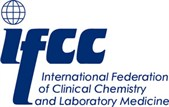 Steps to adopt any voluntary QM standard
Read the document – e.g. ISO 15189:2012 
Does it meet your needs? – Time, Effort, Energy, Money
Perform a Gap Analysis 
Prepare the Laboratory – Information, Education, Guidance, Culture
Develop an implementation plan – Gantt Chart your plan
Repeat the Gap Analysis
Determine your state of readiness
Make the accreditation decision – Do you want quality or accreditation or both?
Commit to the standard – 1st Achievement, 2nd Accomplishment
QM Workshop / Egon Amann
02.05.2018
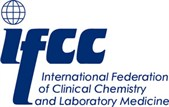 Questions and Answers
QM Workshop / Egon Amann
02.05.2018